Топлота и топлотне појаве
Топлота
Област физике која проучава топлотне појаве зове се наука о топлоти.
Основне величине којима се описују топлотне појаве су:
Температура
Унутрашња енергија
Количина топлоте
Запремина 
Притисак  и др.....
ТОПЛОТНЕ ПОЈАВЕ
Смрзавање
Хлађење
Загријавање
Кључање
Топљење
Очвршћавање
Топлотне појаве
Сви процеси и промјене на тијелима који се дешавају су топлотне појаве.
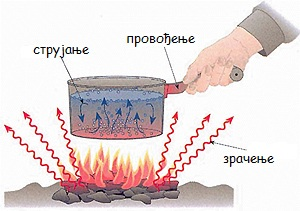 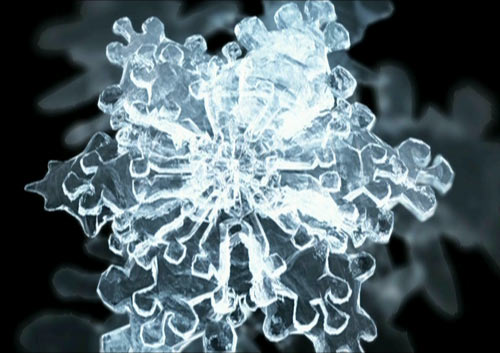 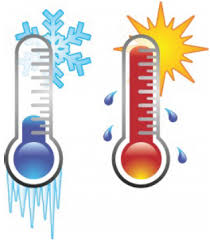 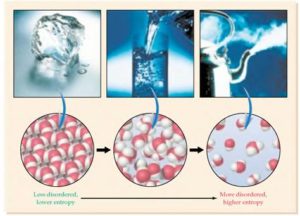 Да би смо потпуније разумјели топлотне појаве морамо бар у основним цртама упознати структуру материје.
СУПСТАНЦИЈА
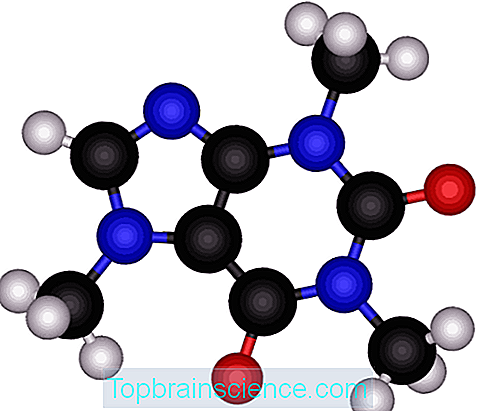 МОЛЕКУЛА
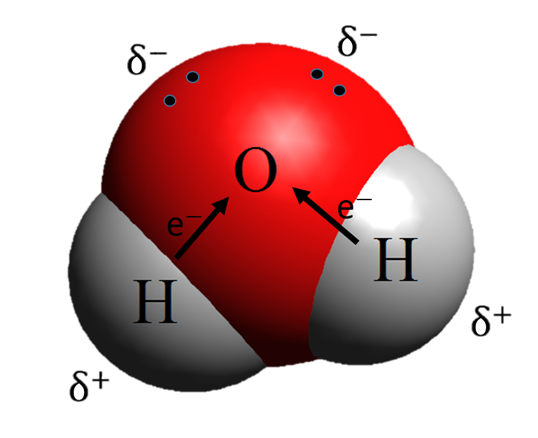 АТОМ
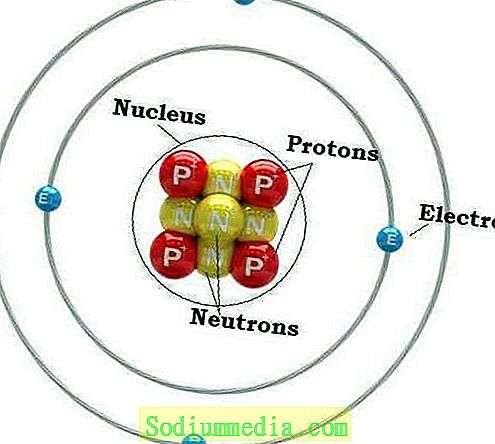 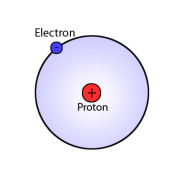 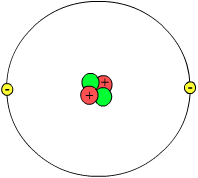 ВОДОНИК
ХЕЛИЈУМ
Неуређено кретање молекула или других честица
 зове се  топлотно кретање,  БРАУНОВО КРЕТАЊЕ
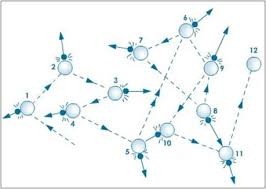